찬양
예수님 만나고 싶어요
예수님 만나고 싶어요 나를 안아주시고 나의 맘에 오셔서
 나의 모든 죄를 용서 해주세요 나를 사랑으로 꼭 안아 주세요
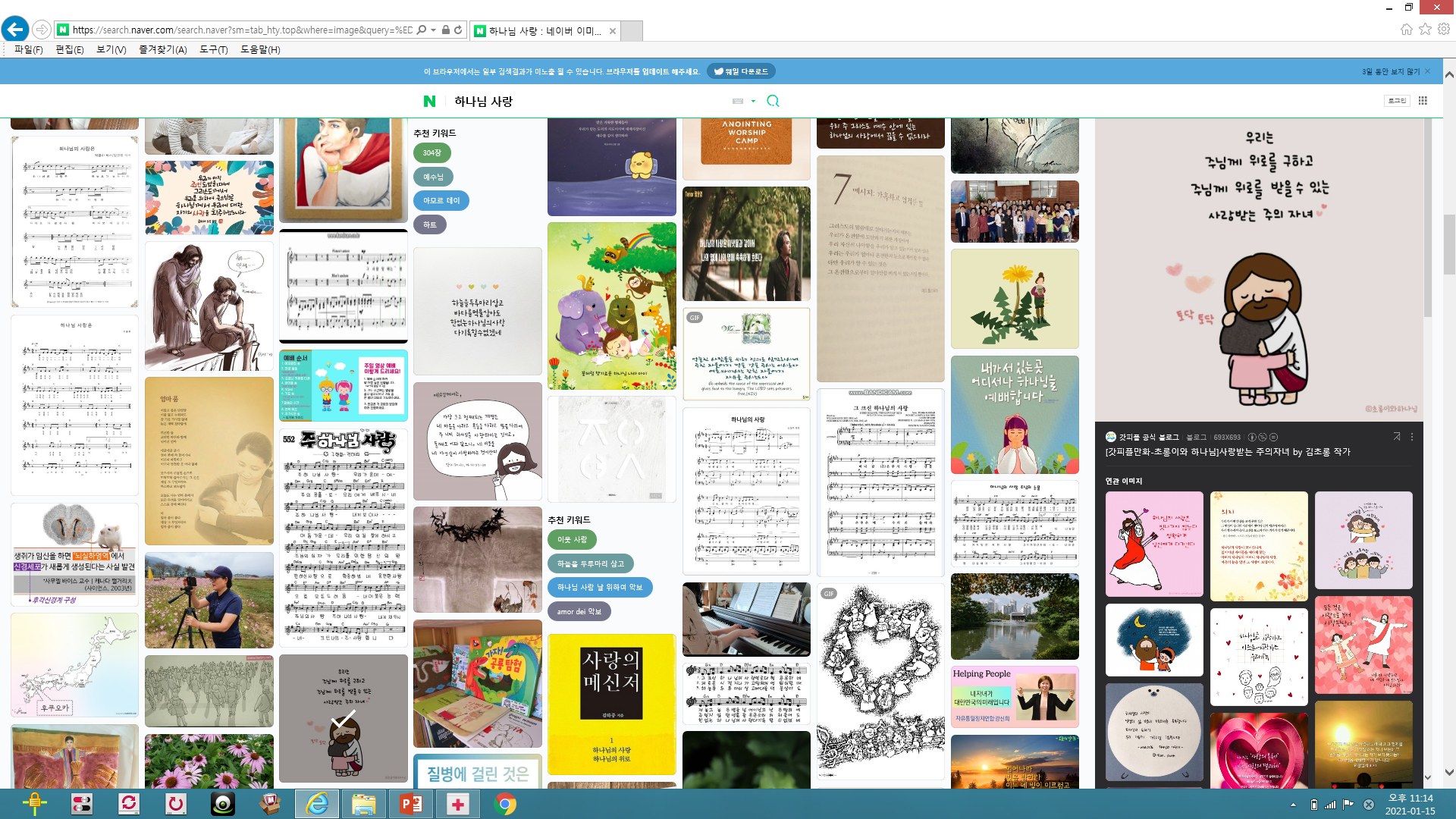 10월 암송말씀
예수께서  이르시되
내가 곧 길이요  진리요 생명이니
나로 말미암지 않고는
아버지께로 올 자가 없느니라
                                     
              요한복음 14장 6절 말씀
천국에 들어가는 길은
천국에 들어가는 길은 예수님뿐 이지요
황금집으로 가는 길도 예수님뿐 이지요
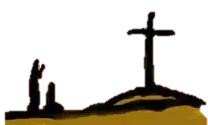 다른 길은 다른 길은 다른 길은 없어요
천국에 들어가는 길은 예수님뿐 이지요
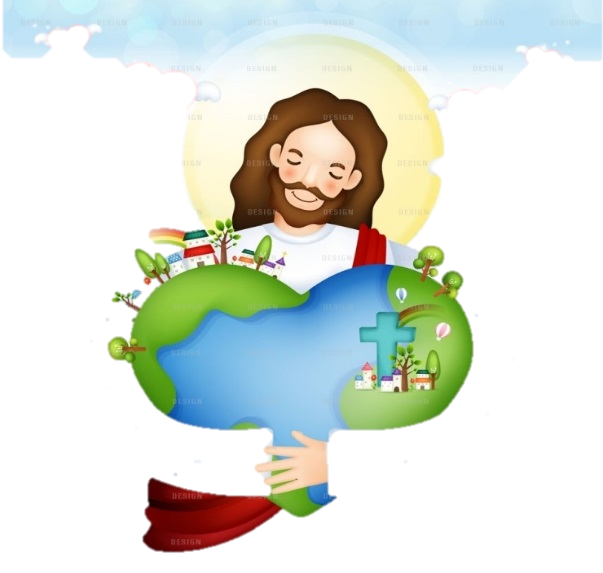 아무거나 보지않아 (절제쏭)
아무거나 보지 않아 아무거나 듣지 않아
하나님의 말씀과 기도로 거룩함이라
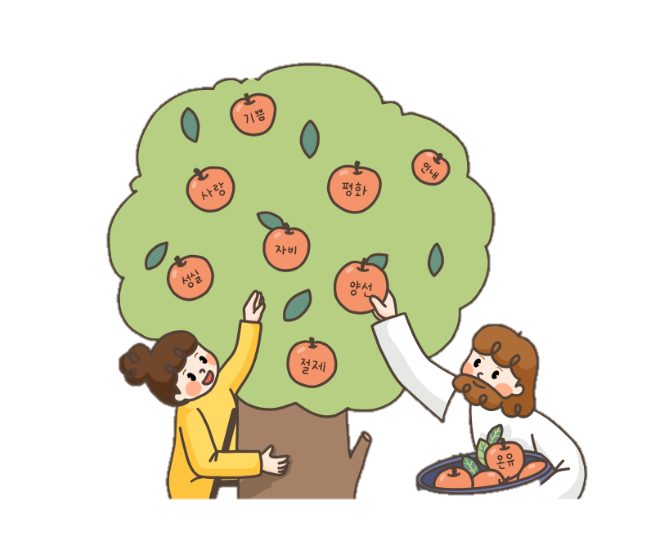 눈과 귀로 보고 듣는 모든 것을 분별하고
주님 기뻐하시는 것만 보고 들어요
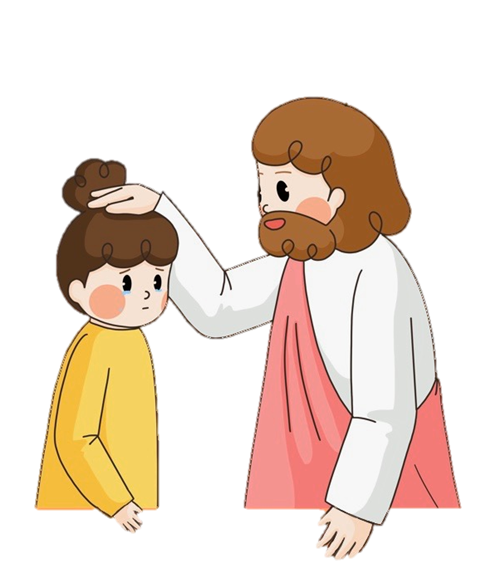 내가 먹고 마신 것이 나의 몸에 퍼지듯이
내가 보고 들은 것이 내 영에 퍼지게 되죠
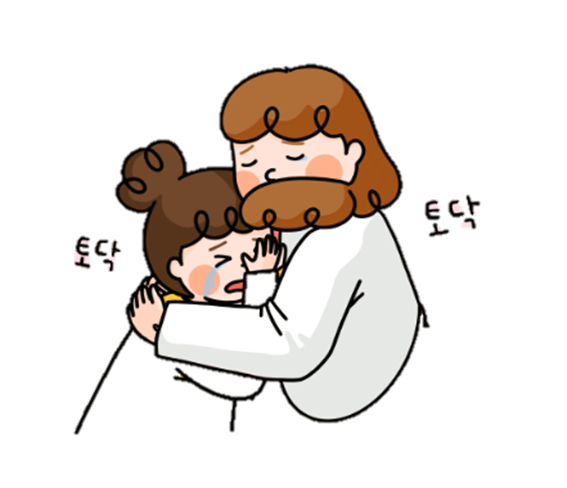 내가 거룩하니 너도 거룩하라 하신 명령
잊지 않고 매일매일 순종할래요
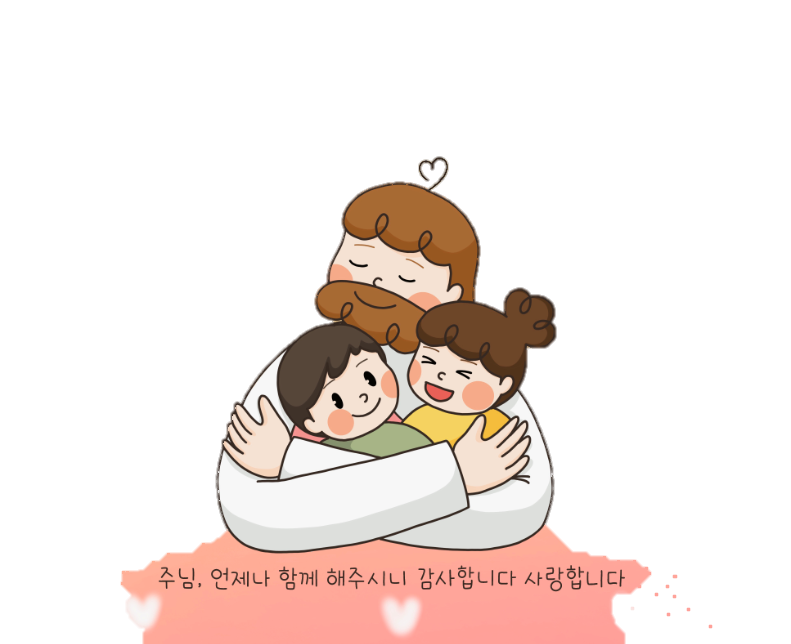 바울이야기
예수님을 믿는 자를 핍박하던 바울이
예수님을 믿는자로 변화되었죠!
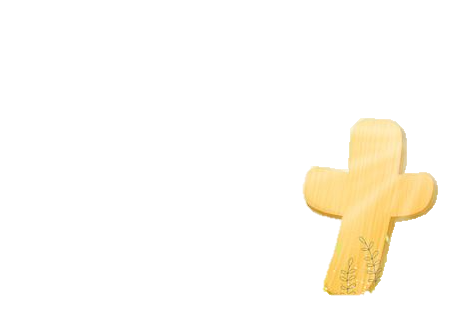 예수님을 믿는 자를 핍박하던 바울이
예수님을 믿는자로 변화되었죠!
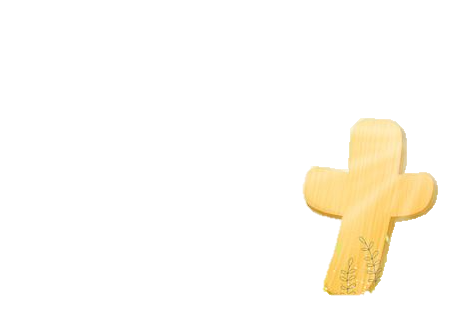 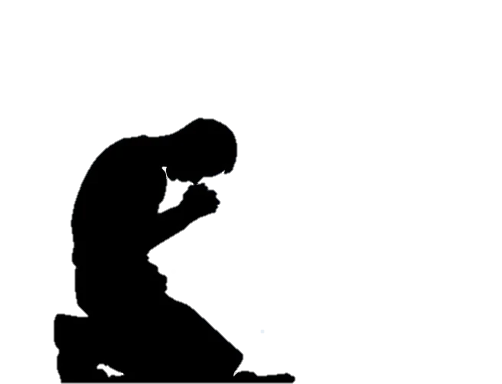 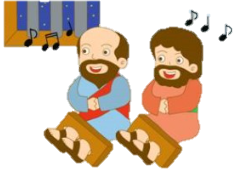 주님 말씀 전하다가 잠옥에 갇혔지만
두려워하지 말라고 내게 말씀하셨죠
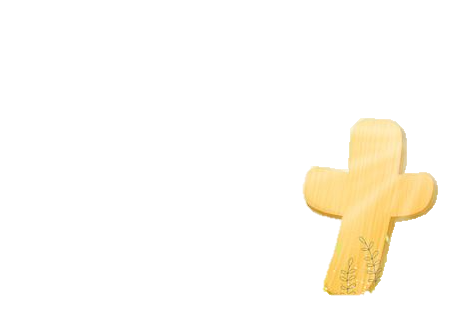 땅 끝까지 복음을 전할래요!
담대하게 복음을 증거해요!
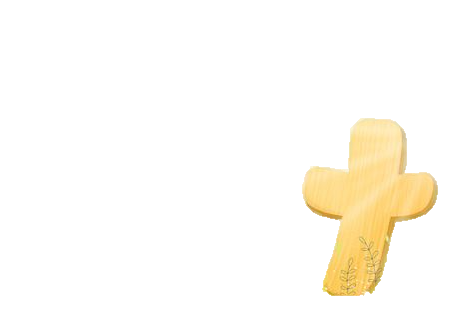 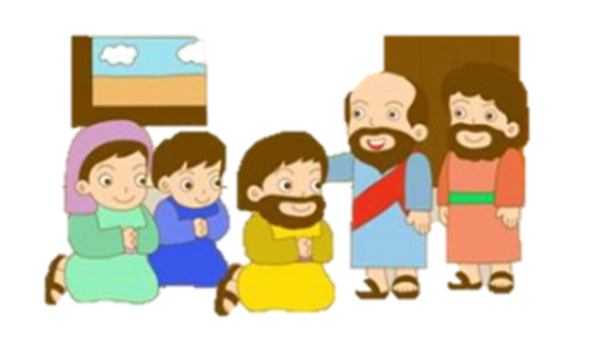 발자취를 따라서 갈래요!
우리 기쁜 소식을 전해요!
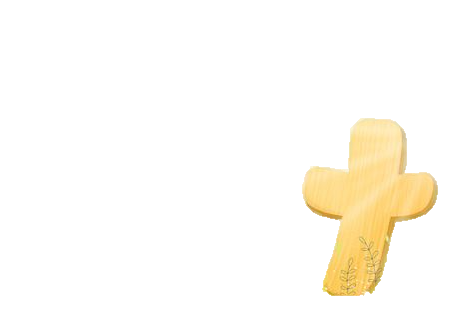 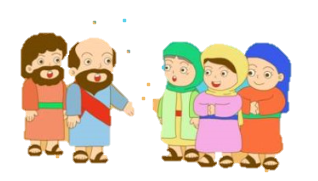 믿음에 굳게서요
크신 하나님 굳게 믿으며 
기억해요 기억해요
날 사랑하는 아빠 하나님
나를 통해 이루실 완벽한 계획
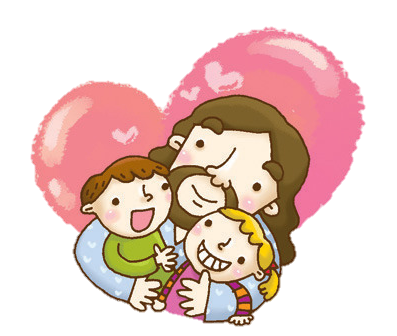 변함없이 함께하시는
나의 하나님 나의 하나님
크신 하나님 굳게 
믿으며 자라가요
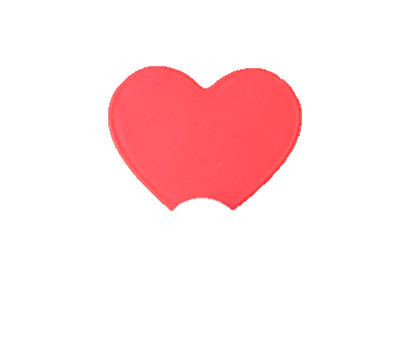 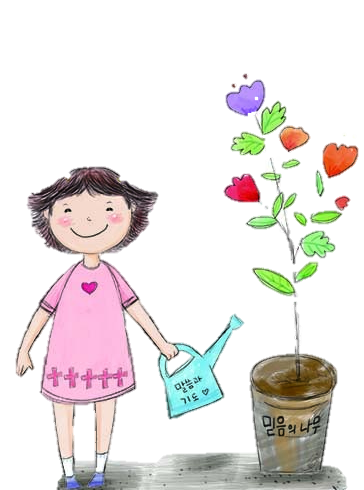 하나님의 	부르심
나 비록 연약하여도
나 지식 부족하여도
나 비록 특별하지 않아도
나 비록 말 잘하지 못해도
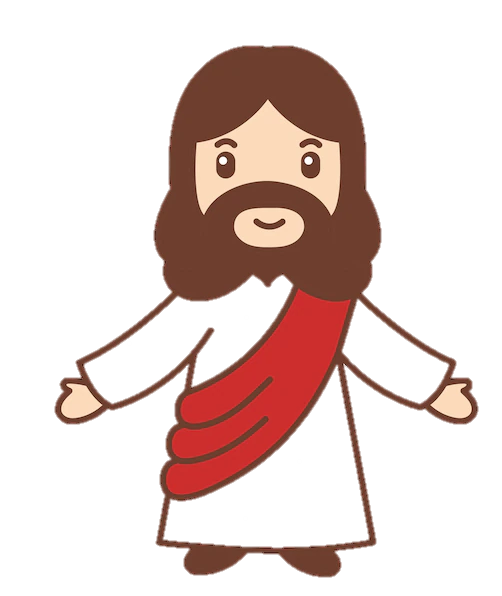 하나님이 날 부르시면
하나님 날 원하시면
주님과 함께 담대히 나아가리
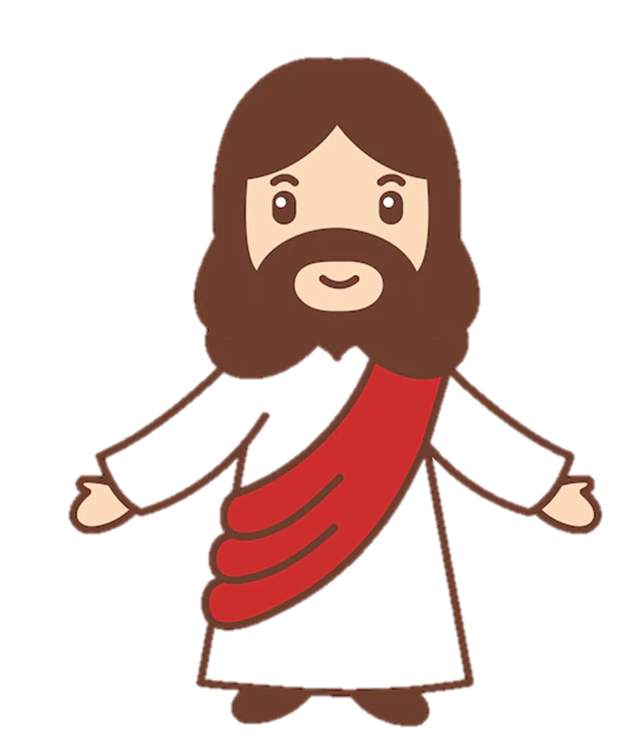 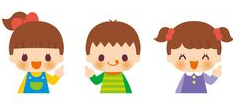 예배
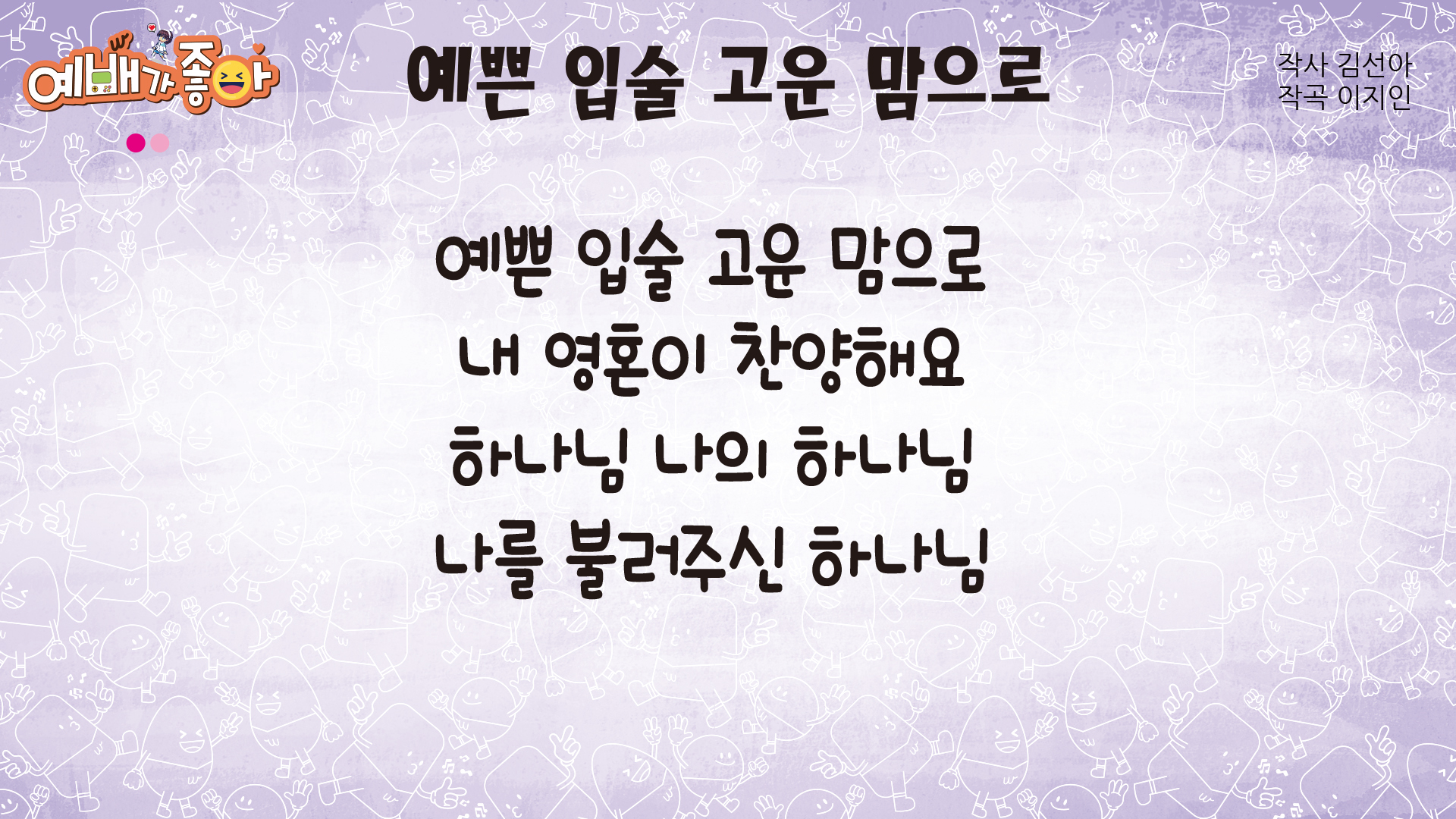 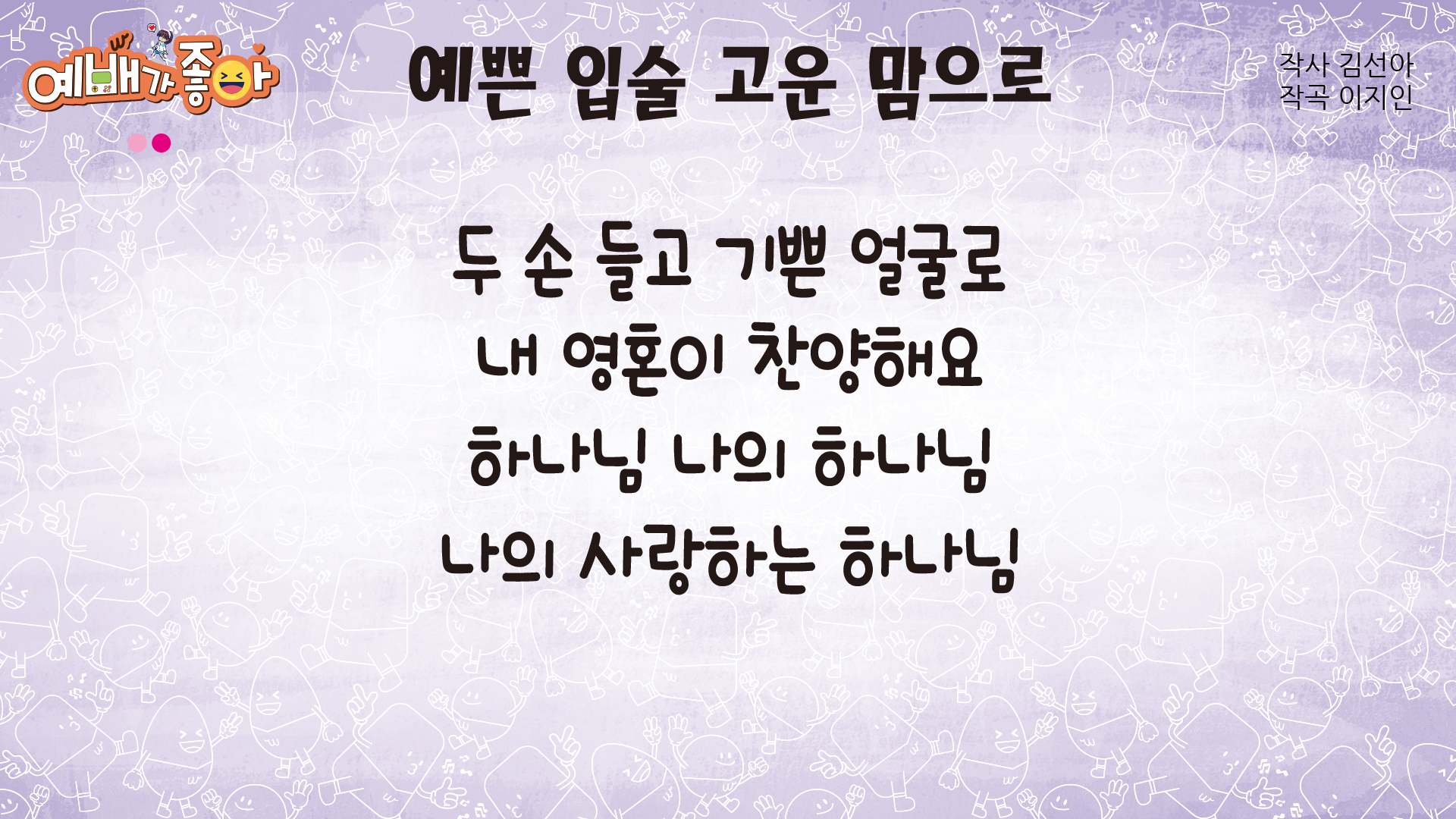 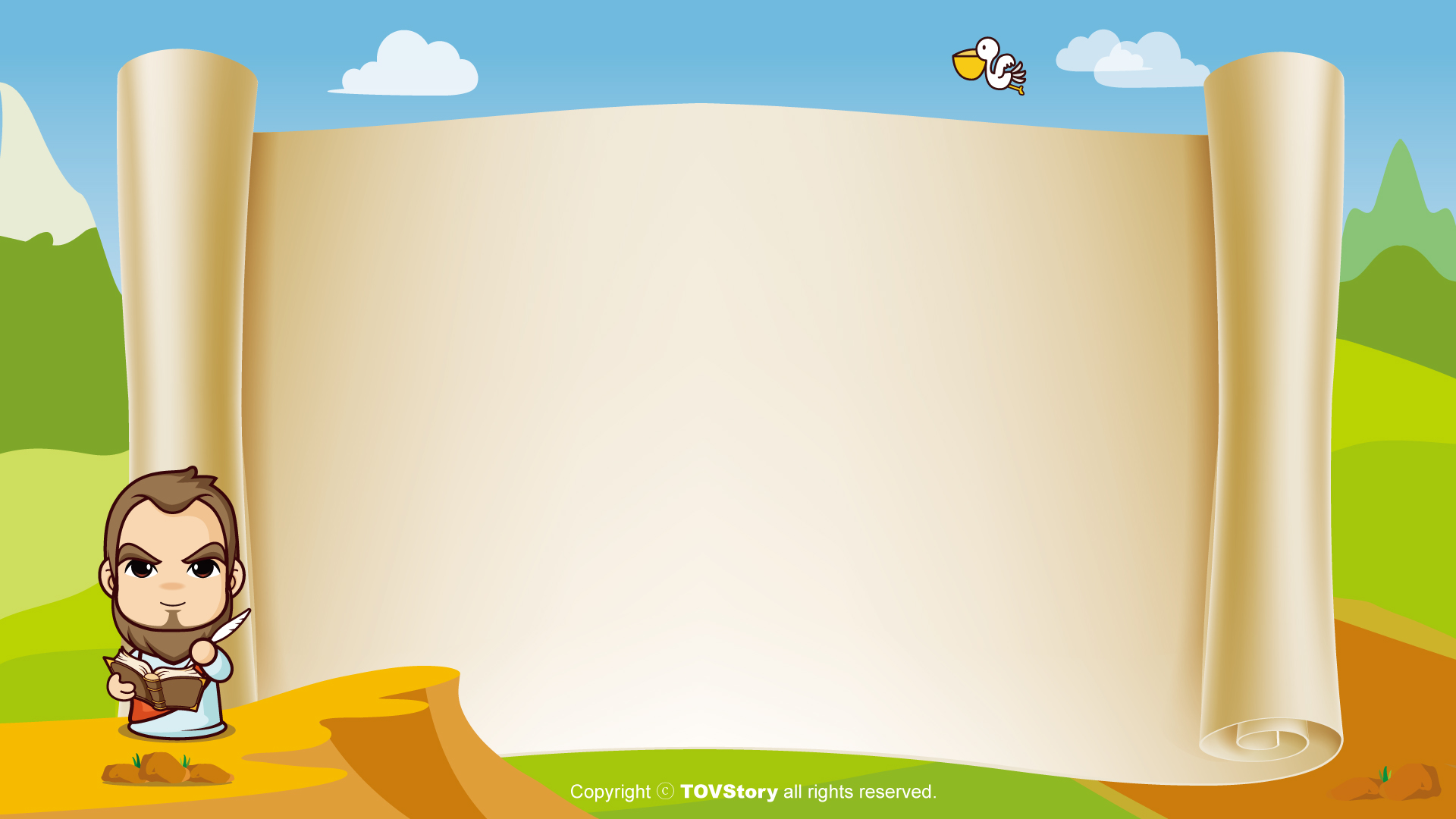 사도신경
전능하사 천지를 만드신
하나님 아버지를 내가 믿사오며,
그 외아들 우리 주
예수 그리스도를 믿사오니,
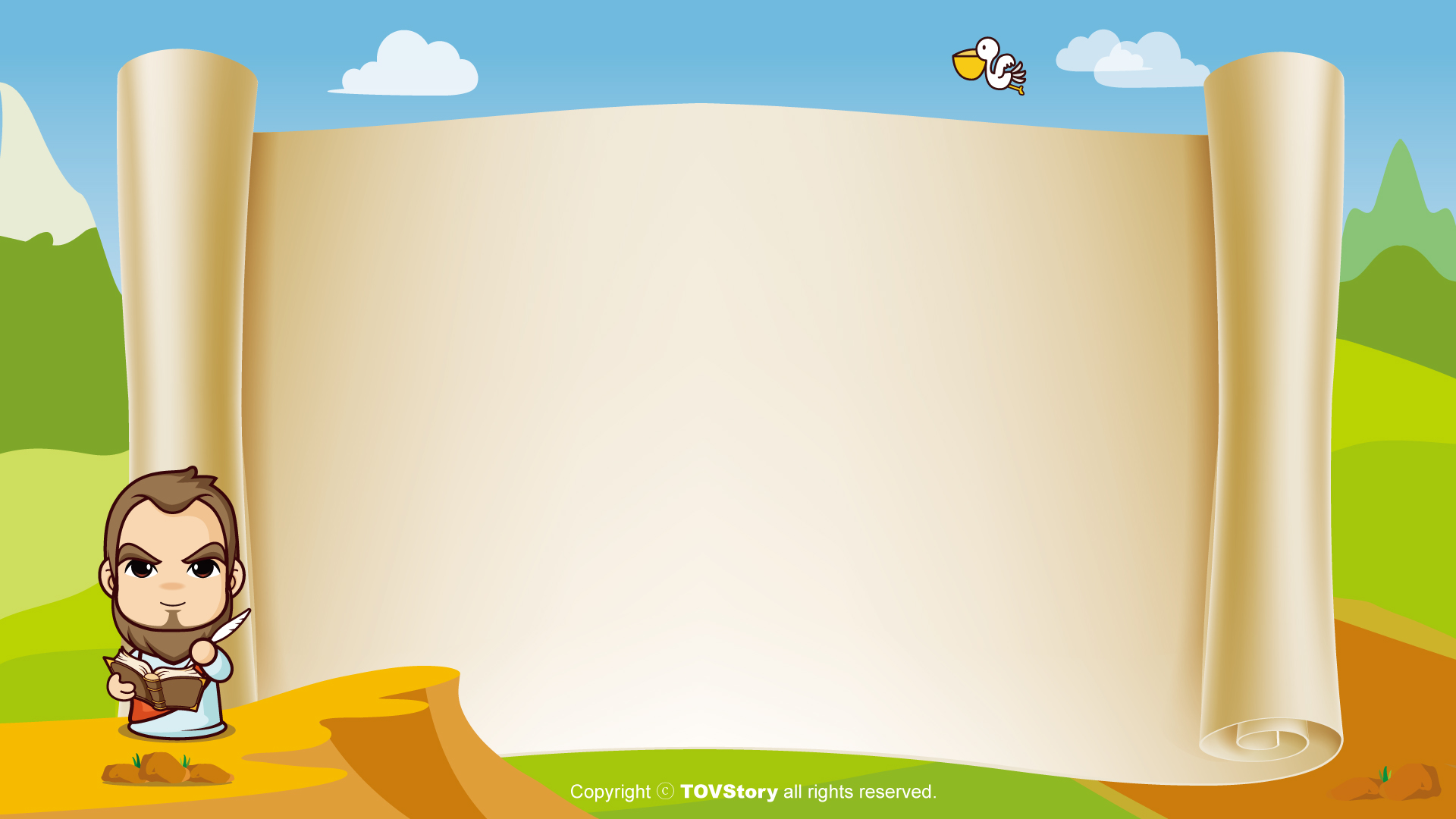 사도신경
이는 성령으로 잉태하사
동정녀 마리아에게 나시고,
본디오 빌라도에게 고난을 받으사,
십자가에 못박혀 죽으시고,
장사한 지 사흘 만에 죽은 자
가운데서 다시 살아나시며,
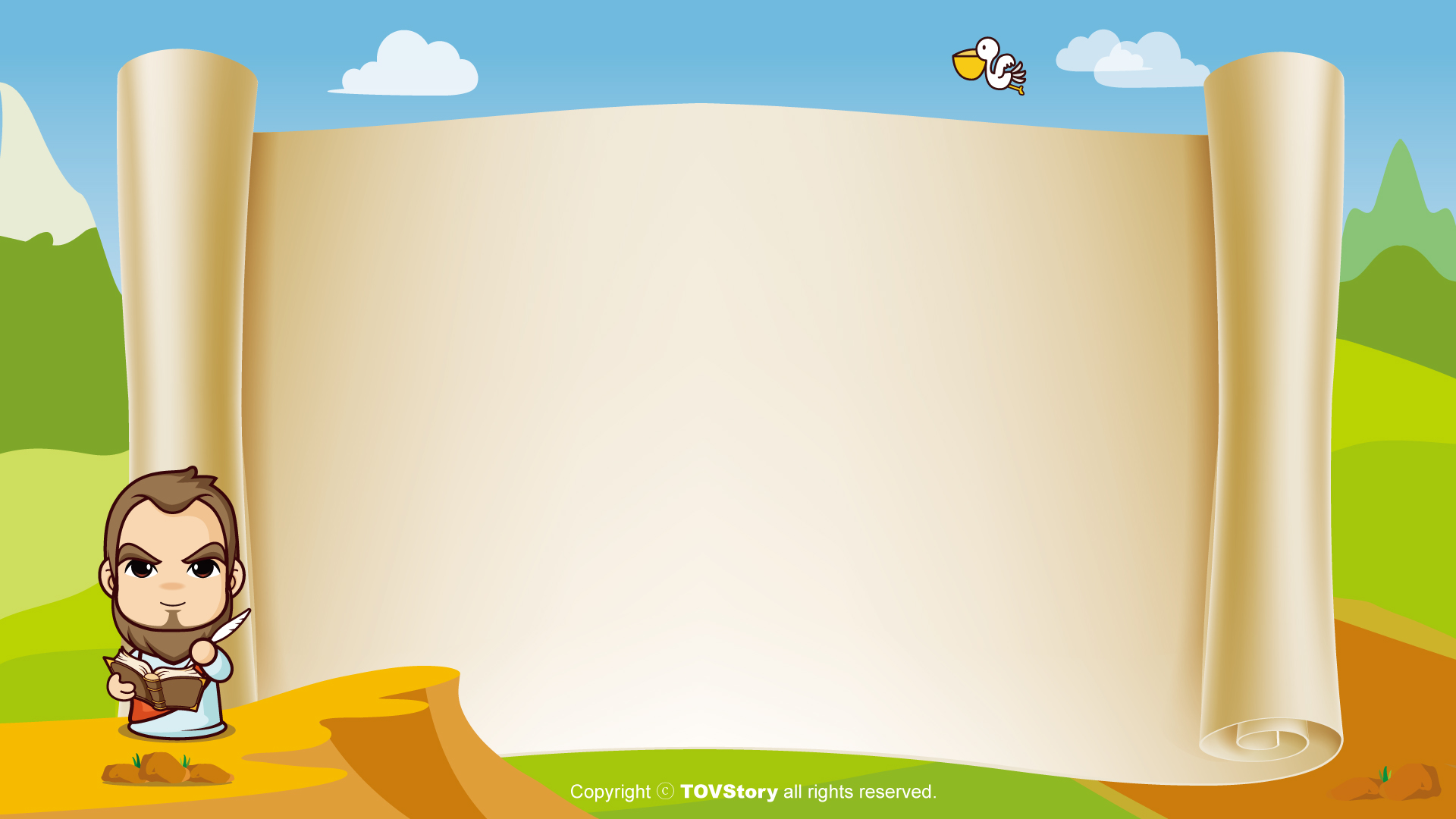 사도신경
하늘에 오르사,
전능하신 하나님 우편에 앉아
계시다가, 저리로서 산 자와
죽은 자를 심판하러 오시리라.
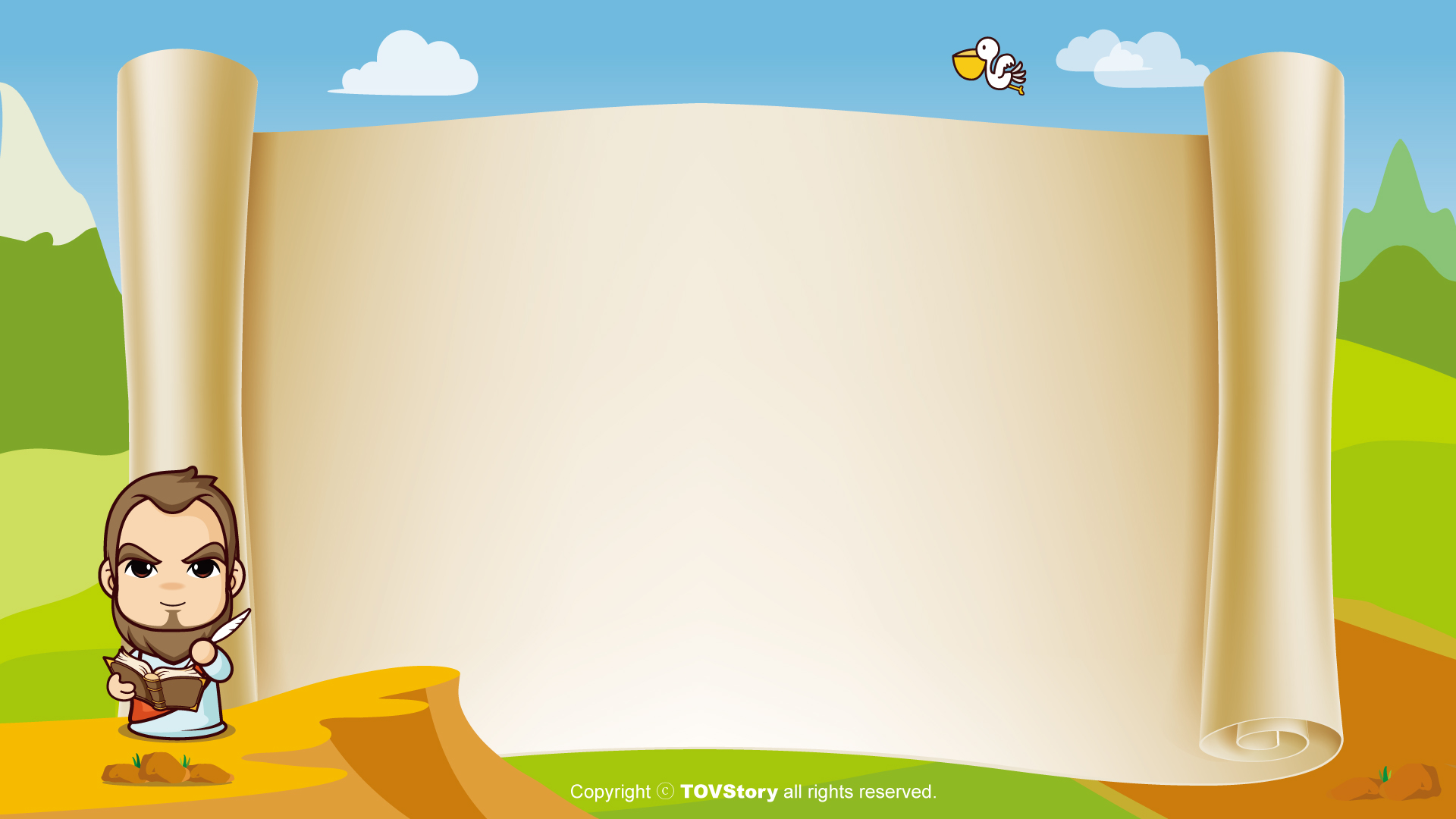 사도신경
성령을 믿사오며, 거룩한 공회와,
성도가 서로 교통하는 것과, 
 죄를 사하여 주시는 것과,
몸이 다시 사는 것과,
영원히 사는 것을 믿사옵나이다.
아멘
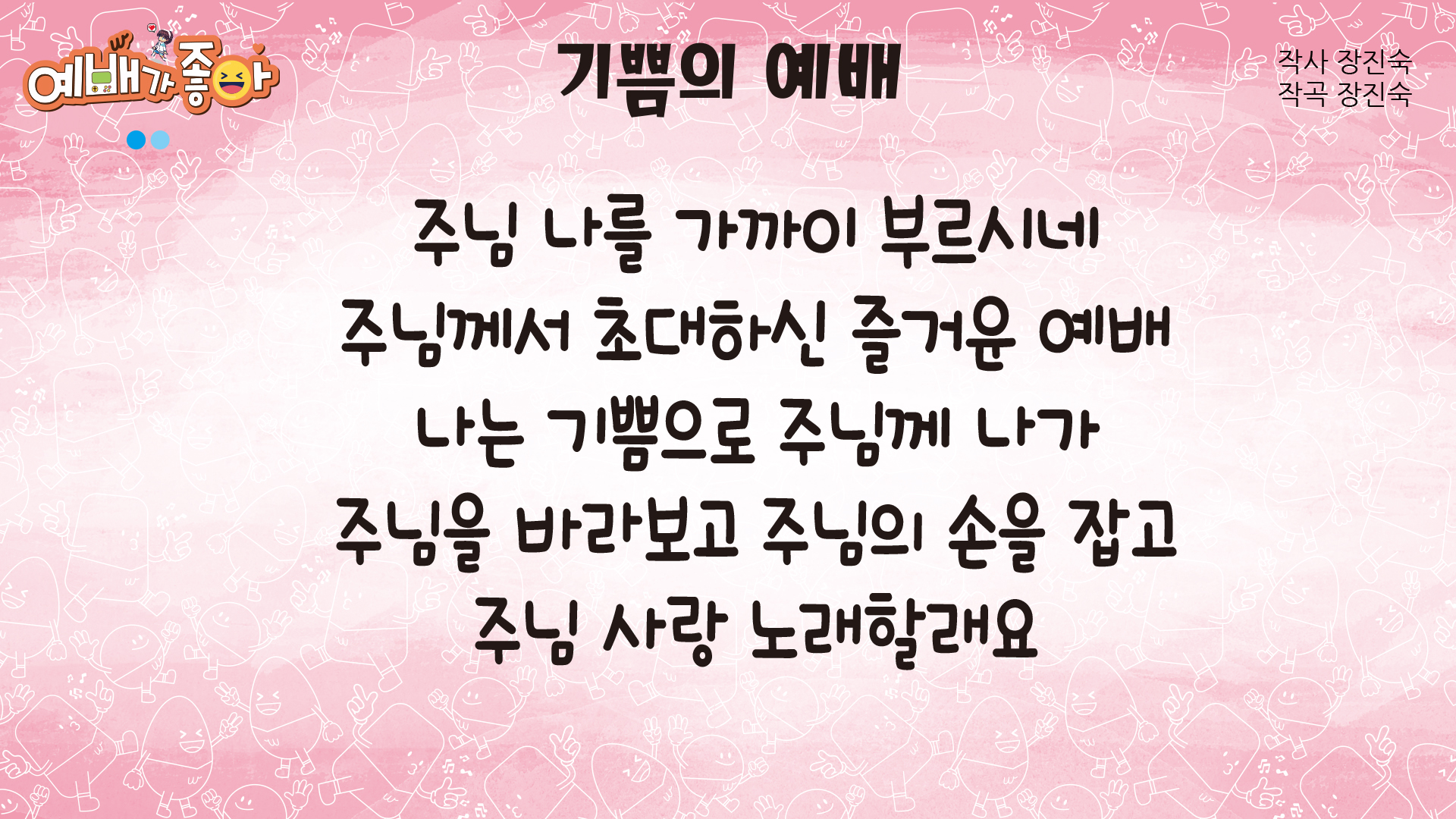 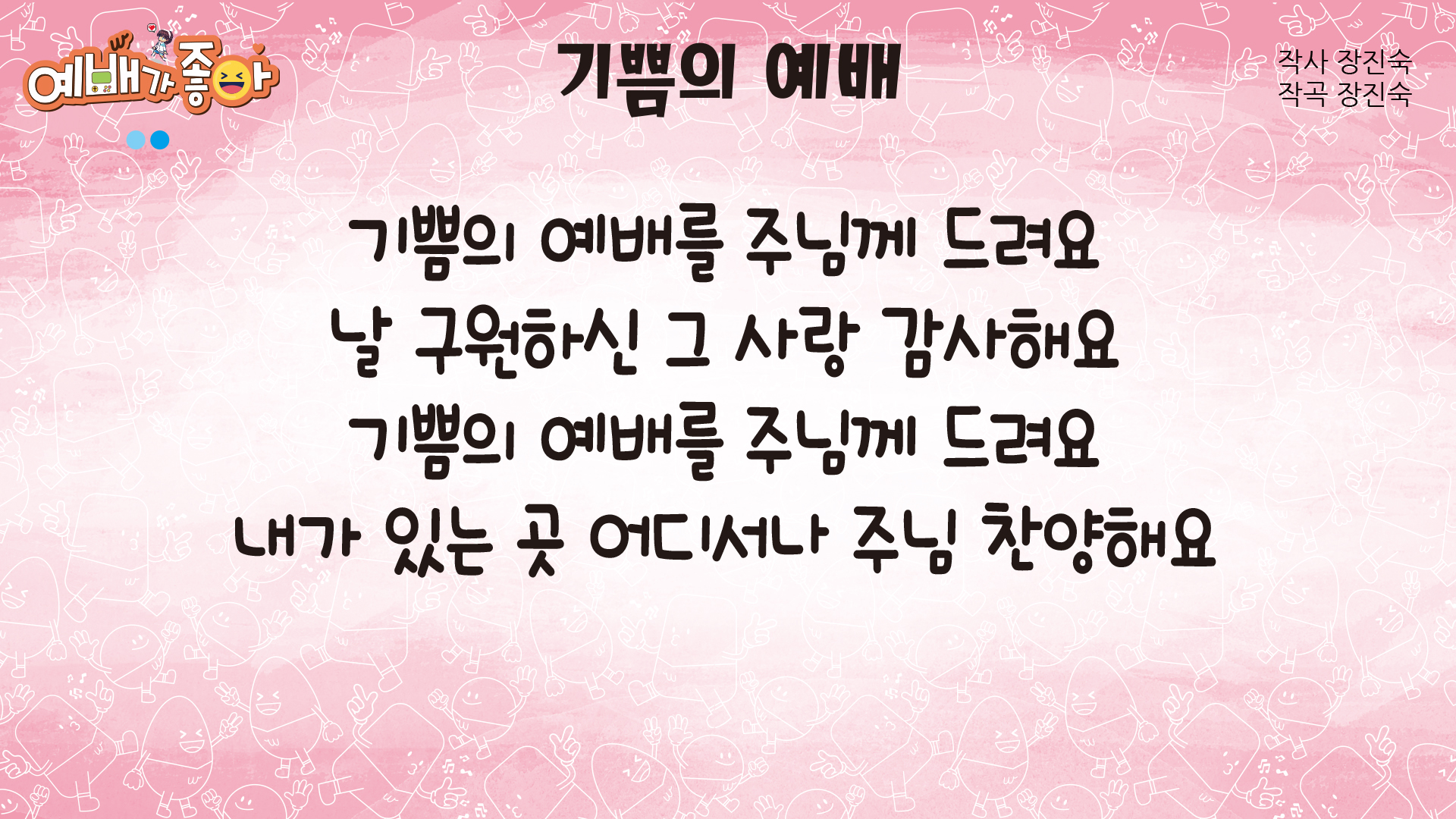 대표기도
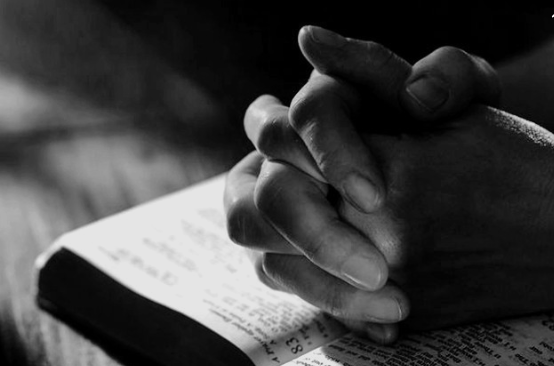 말씀속으로
좋아 좋아 좋아 좋아 하나님 말씀
신나 신나 신나 신나 말씀 듣는 것
하나님 말씀 들려주세요
말씀 속으로 슝~! 말씀 속으로 슝~~!
말씀
헌금 시간
동전 하나 동전 둘 
칠일 동안 모아서 
하나님께 드려요 
기쁨으로 드려요
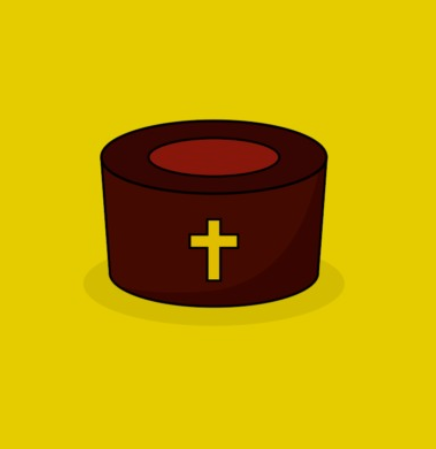 먹고 싶고 갖고 싶은 
욕심도 있지만 
예쁜 마음 정성모아 
하나님께 드려요
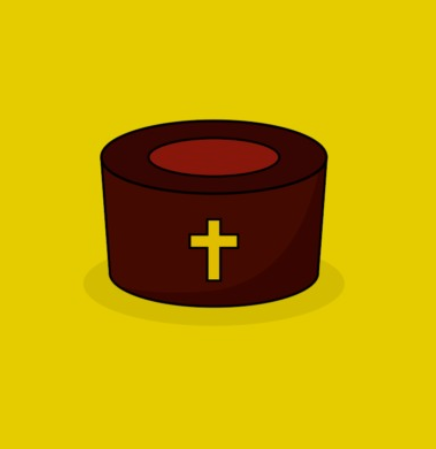 헌금 기도
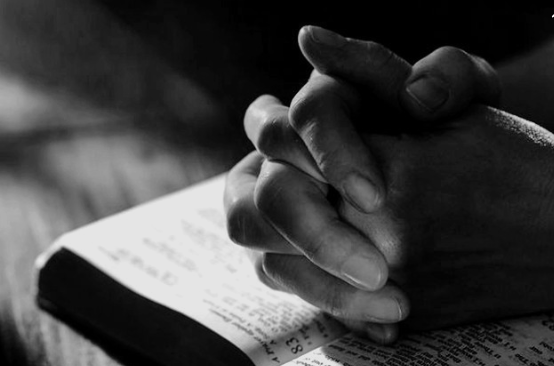 광고
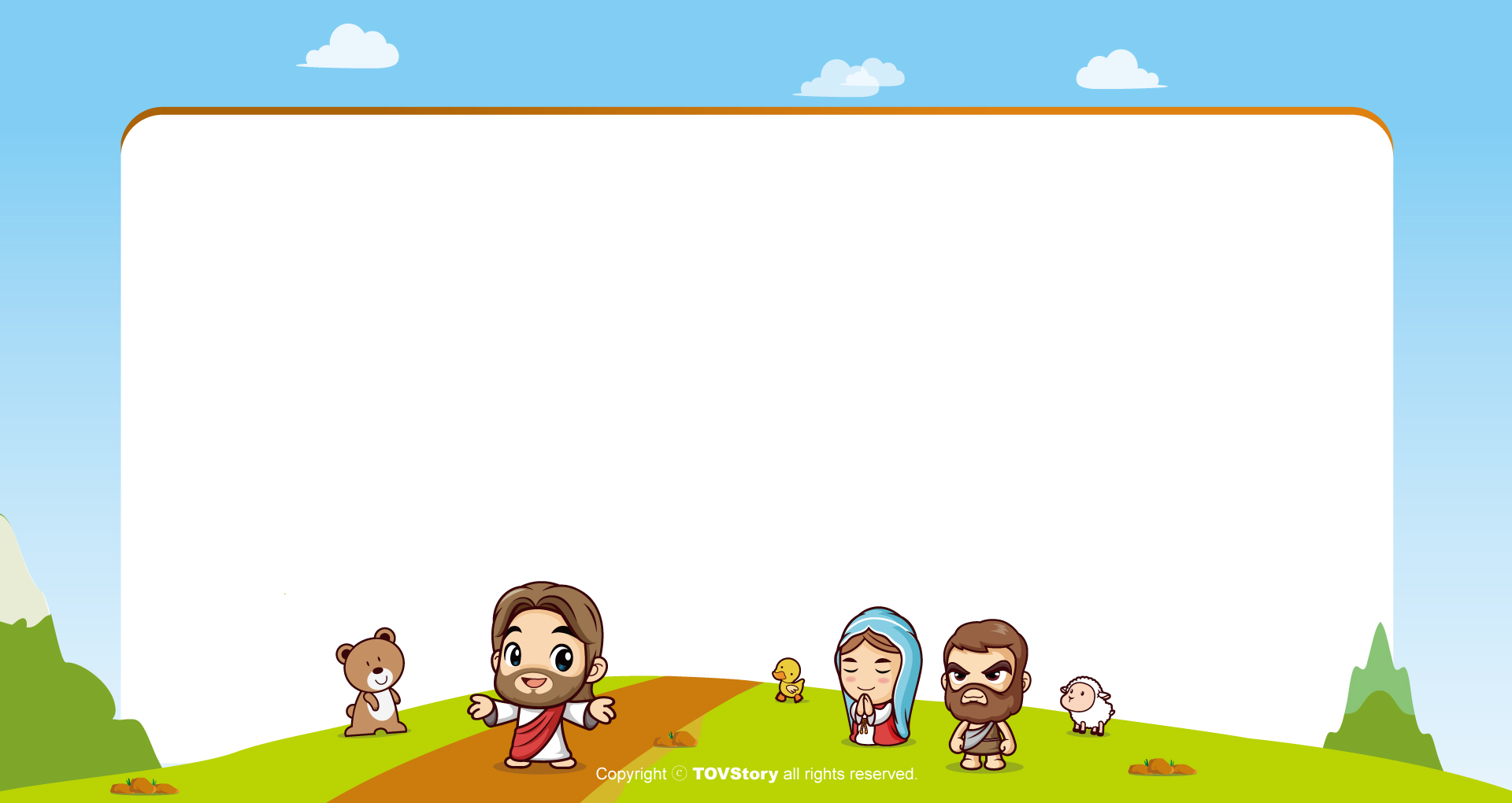 주기도문
하늘에 계신 우리 아버지여,
이름이 거룩히 여김을 받으시오며,
나라가 임하시오며,
뜻이 하늘에서 이루어진 것같이
땅에서도 이루어 지이다.
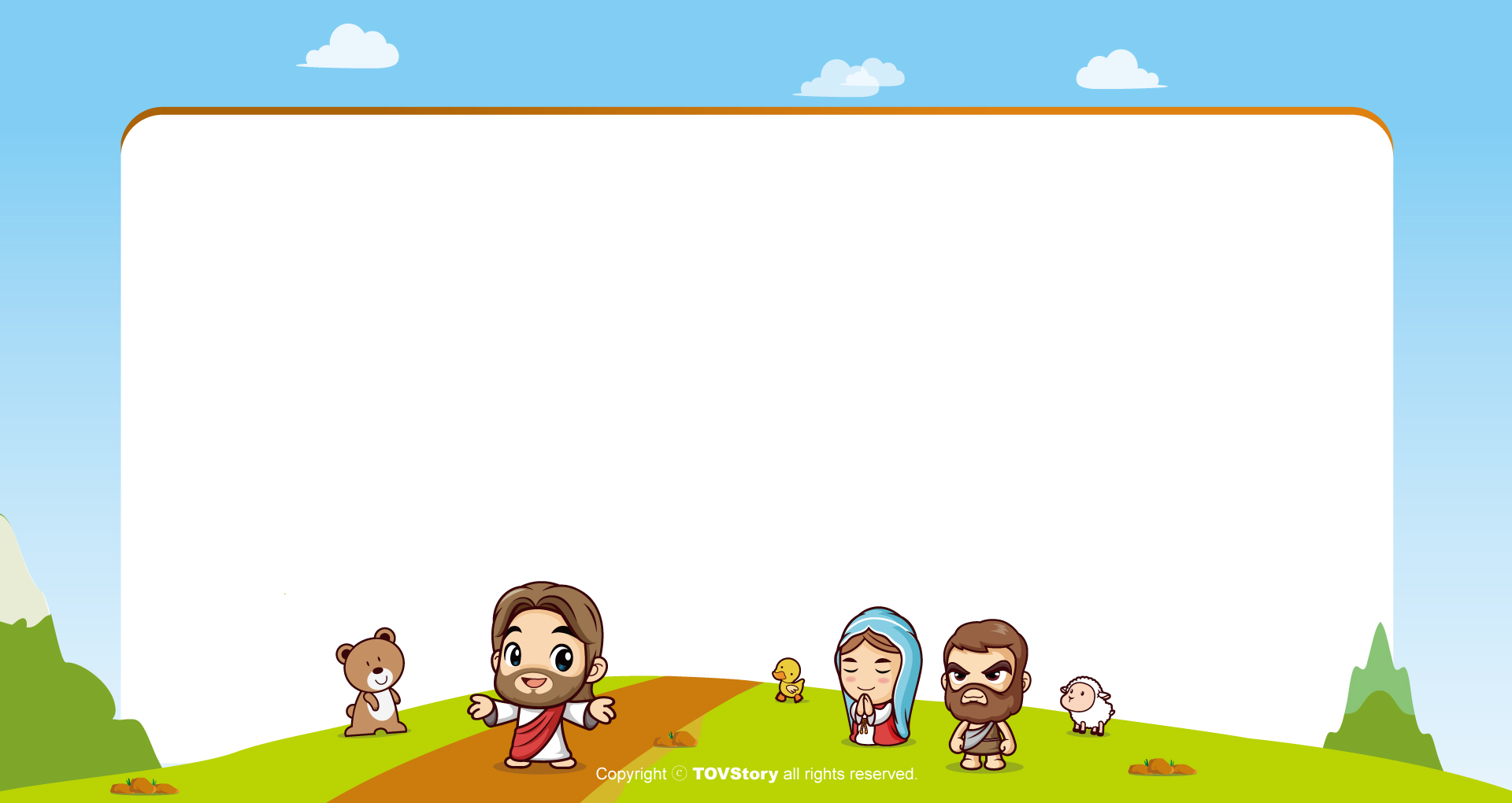 주기도문
오늘 우리에게 일용할 양식을 주시옵고,
우리가 우리에게 죄 지은 자를
사하여 준 것같이
우리 죄를 사하여 주시옵고,
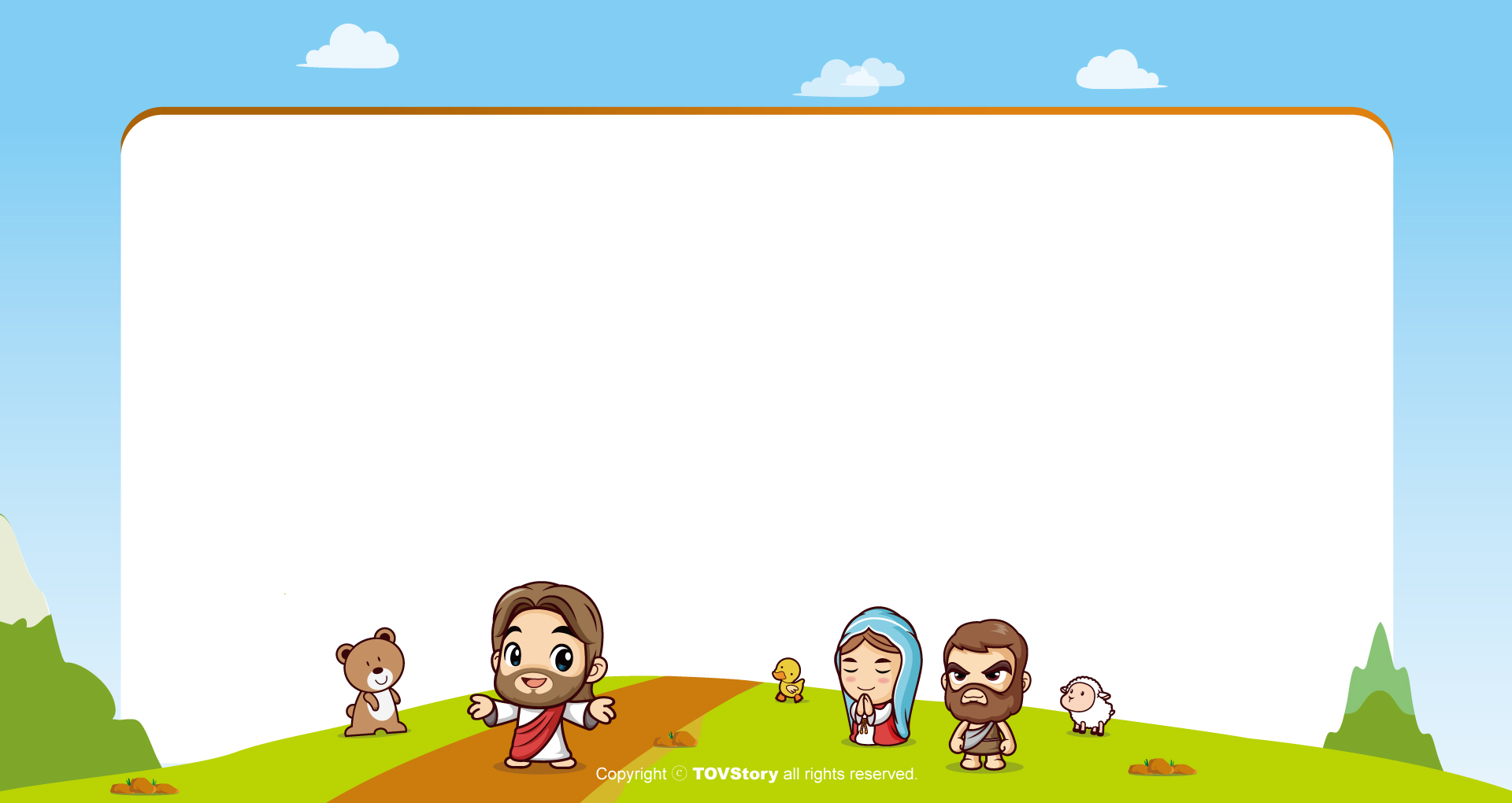 주기도문
우리를 시험에 들게 하지 마시옵고,
다만 악에서 구하시옵소서.
나라와 권세와 영광이 아버지께
영원히 있사옵나이다.
 아멘.
감사합니다.